Круглый стол: «Национальная система квалификаций 
в Хабаровском крае: состояние и перспективы»
Распутина Милана Юрьевна
Член Правления СРХК, Генеральный директор исполнительной дирекции
РОР «Союз работодателей Хабаровского края», Директор АНО «ДВ ЦОК»
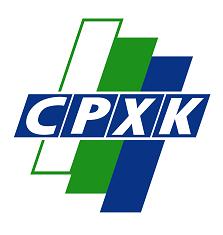 18.06.2021 г., г. Хабаровск
Региональная модель системы профессиональных квалификаций в Хабаровском крае
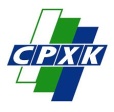 НАЦИОНАЛЬНЫЙ СОВЕТ
Отраслевые министерства 
Комитет по труду
НАБЛЮДАТЕЛЬНЫЙ  СОВЕТ
РМЦ
(КГАОУ ДПО 
ХКИРО)
Федеральный 
уровень
РОР «Союз работодателей Хабаровского края», проф.сооб-щества
НАРК
СПК
Отраслевые предприятия/
организации
Центр оценки квалификаций
Профессиональные обр.  организации
Учреждения высшего проф. обр.
Краевой межведомственный координационный совет по развитию кадрового потенциала экономики Хабаровского края
Граждане РФ и других государств
Экзаменационный центр
Экзаменационный центр
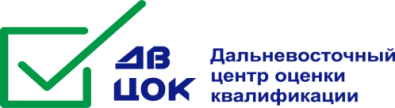 Инфраструктура независимой оценки квалификаций в Хабаровском крае (на 25.03.2021)
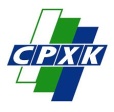 102
246
1512
профессиональных 
стандарта
профессиональных квалификаций
проведено  экзаменов
7 ПС
41 ПК
15 ПС
69 ПК
24 ПС
16 ПК
1 ПС
3 ПК
23 ПС
100 ПК
30 ПС
8 ПК
2 ПС
9 ПК
Внести в государственную программу Хабаровского края "Развитие рынка труда и содействие занятости населения Хабаровского края", утвержденную постановлением Правительства Хабаровского края от 20 апреля 2012 г. № 125-пр, мероприятие по прохождению гражданами, ищущими работу, безработными гражданами в 2022 году профессионального экзамена с учетом сформированной в крае инфраструктуры независимой оценки квалификаций. (распоряжение Правительства Хабаровского края № 240-рп от 06.04.2021)
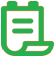 [Speaker Notes: Хабаровский край:
ЦОКи – сварка (1103*), лифты (324*), подъемные механизмы (85*), обеспечение безопасности в ЧС 
ЭЦ  или ЭП – ЖКХ / строительство / индустрия красоты / АПК 
АНО «ДВЦОК» (многопрофильный) – Финрынки, ОТ и социальная защита, закупки]
Развитие инфраструктуры НСК на ДВ
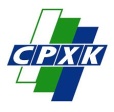 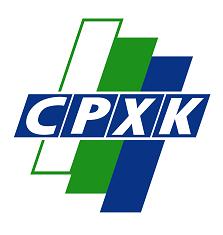 СПАСИБО ЗА ВНИМАНИЕ